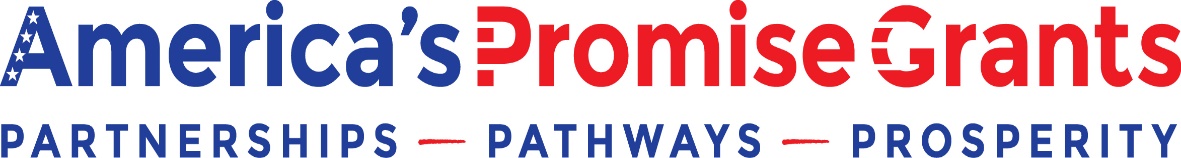 The Role of Partnerships in Sustainability Planning and Implementation
High Impact Partners on behalf of the Employment and Training Administration
U.S. DOL
March 31, 2020
Let’s get to know who is on the call today. Using the poll, select the role that you play in your America’s Promise grant.
For America’s Promise I am the:
Authorized Representative
Program Director/Manager
IT/Data Manager or staff
Training Partner
Employer Partner
Service Provider
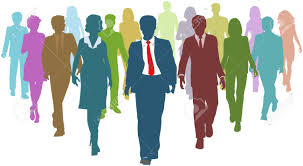 2
Today’s Moderator
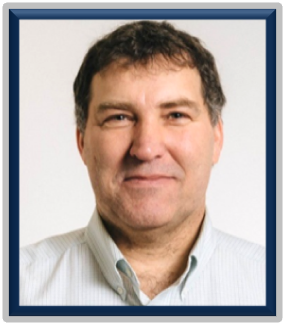 Gregory Scheib
Workforce Analyst
U.S. Department of Labor, 
Division of Strategic Investments,
Employment & Training Administration
3
Today’s Facilitator
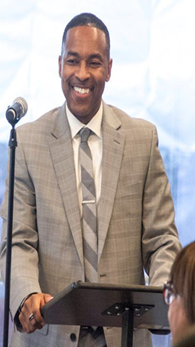 Michael Laidlaw
TA Coach
High Impact Partners
4
Discussion Topic:
Partnership Roles Necessary for Success in the “New” Organization – when the America’s Promise Grant Ends
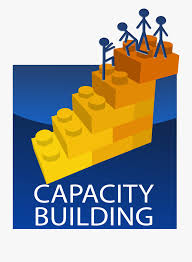 Organizational Capacity – The Building Blocks for Sustainability
Clarifying New or Revised Partnership Roles
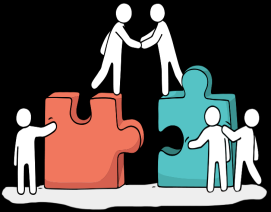 Ensuring Accountability and Achieving outcomes
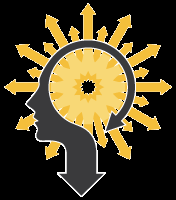 Peer-to-Peer: Sustaining our Partners
5
Poll: Sustaining Your Partnerships
Please select all that apply to you and your sustainability plan and partners.
We are planning to continue all or most of the current program elements.
We are continuing all of the current partnerships, but the roles will change.
One or more of our current partners will become a funder.
Our target population will change.
We are developing new MOUs, agreements, goals, and outcome measures.
There are still many unanswered questions regarding implementing our sustainability plan.
6
Grantee Presenters
Mason Bishop
Consortium Director
West Virginia Higher Education Policy Commission
Greg Goloborodko
Sr. Project Manager
Worksystems, Inc.
7
Featured Speaker
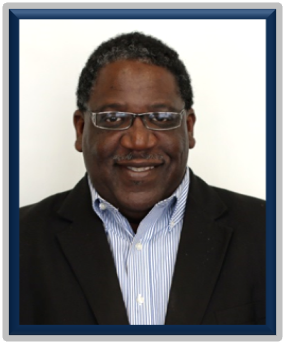 Tracy Johnson
Director of Training & Technical Assistance 
Founder & Managing Partner of TTJ Group, LLC
8
Intentional Sustainability
A framework or roadmap for being intentional about sustainability efforts through planning and implementation activities.
9
Intentional Sustainability
Assessment and Evaluation
What does success look like after grant funding ends and among the partnerships?

What are the metrics that will be measured?
How will they be monitored and reported? 
How will each partner be held accountable?

What are the expected program outcomes, including community impact?
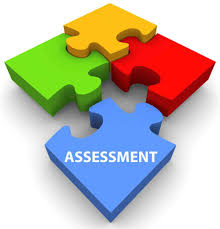 10
Intentional Sustainability
Leadership
Collaboration
Who are or will be the key decision-makers when the grant ends?
Identify new goals and strategies. 
Ask questions:
Is there still a demand in the industry? 
Is there a supply of talent in the target populations?
Effective collaboration is about achieving goals and objectives through the right people and partners.
How do you take those strategies and operationalize them to achieve your deliverables and outcomes.
Find individuals and/or organizations with a vested interest in one or more of the following: 1) target-population       2) program success 3) skilled workforce, 4) improving the local economy and 5) community impact
11
Intentional Sustainability
Adaptability and Flexibility
Anticipate and prepare for change.
Perform Environmental Scan: 
Economic 
Political 
Social   
Technology 
Local Labor Data
Training & Certification Options
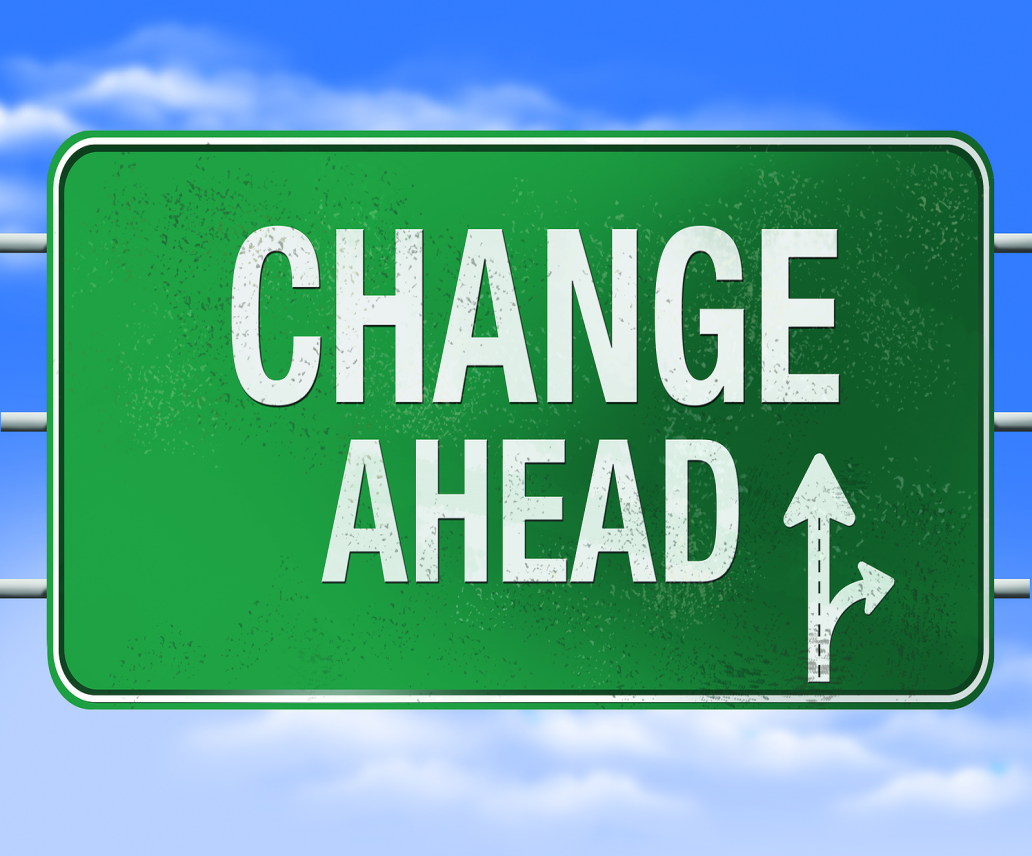 12
Organizational Capacity
13
Organizational Capacity -- The Building Blocks for Sustainability
Policies, Procedures, and Protocol
Structures and Formal Linkage
Will there be changes in the organizational structure after the grant ends?
Clarify goals and strategies and how it will be operationalized towards outcomes.
Identify gaps and partners to fill those gaps.
Effective communications loop.
Think about the new framework for your day to day operations when your grant ends
Along with your partners, discuss if there will be new policies, procedures and protocol.
14
Organizational Capacity -- The Building Blocks for Sustainability
Resources
Expertise
Physical – Facility and/or virtual.
Human – Staff, contractor, volunteer, intern.
Technology – Operations, data, communications.
Data – Current data for effective decision making.
What oversight is already in place? What additional oversight or structure is needed?
Project Management. 
Leverage Partnership/Relationship Management.
15
Clarifying New or Revised Partnership Roles
16
Clarifying New or Revised Partnership Roles
Please select all that apply
Your current relationships with key partners are working well.
The Champions for your project are identified.
The roles of your partners are specific and clear. 
Your partner roles work towards the project outcomes.
17
Clarifying New or Revised Partnership Roles and Responsibilities in the New Structure
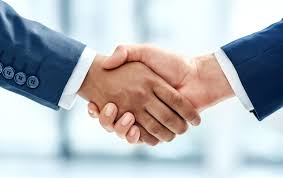 Relationships (Partners)
Identifying who’s in/out  
Features
Benefits
Challenges
18
Clarifying New or Revised Partnership Roles and Responsibilities in the New Structure
Champions
Tangible – Visible, engaging 
Intangible – Behind the scenes
Roles/responsibilities 
Existing 
New
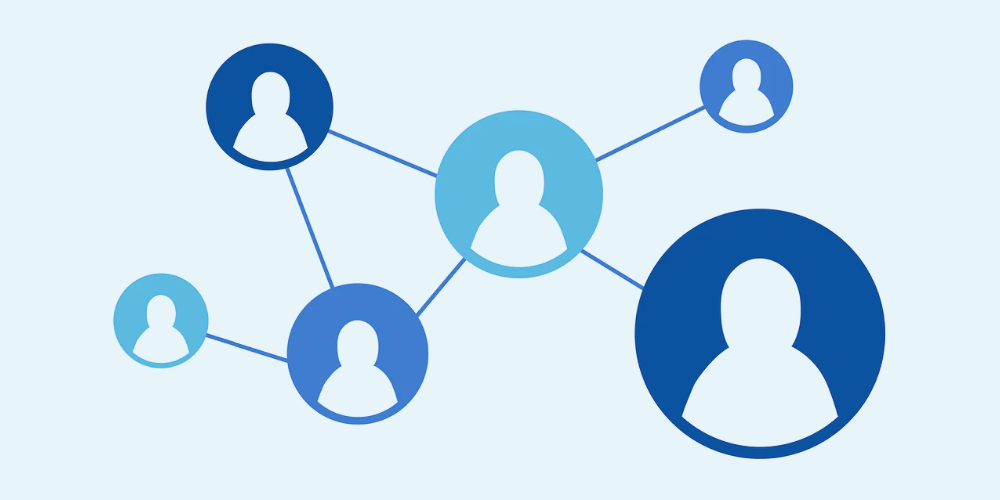 19
“What gets measured gets done, 
what gets measured and fed back
gets done well, what gets rewarded gets repeated”

John E. Jones III
20
Clarifying New or Revised Partnership Roles and Responsibilities in the New Structure
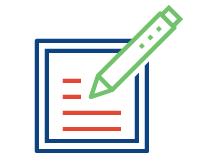 Quality and Accountability
Partners role in monitoring performance, ensuring accountability and achieving outcomes
Document Outcomes
Reach and Alignment
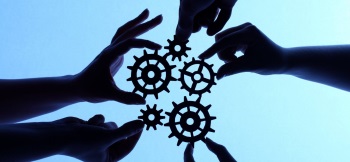 21
Any Questions?
22
Grantee Examples: Sustaining Our Partners
23
West Virginia Higher Education Policy Commission
Mason Bishop
Consortium Director
24
How We Define Sustainability
Programs, Policies, and Practices developed during the grant project that are incorporated into the ongoing business of the community college after the grant project ends.

Had immediate “buy-in” and constant communication with college leadership at each of the three community college partners—commitment to sustainability from the top.
25
Areas of Program We Plan on Sustaining
Areas that Will be Sustained:
Each AP220 college is sustaining training programs.
Mechanical systems/mechatronics, machining, welding, healthcare professions
New industry-recognized credentialing: NIMS.
Staff and faculty positions-bolstering workforce divisions.
New employer partners and relationships.
Cross-state college relationships-working together to address worker dislocation-case study: TAA/Verso.
Equipment purchases and usage.
26
Our Partners
AP220: Tri-state College Consortium
Eastern WV Community and Technical College
Allegany College of Maryland
Dabney S. Lancaster Community College

Each college has enhanced its employer and community partnerships
Eastern-Pilgrims Pride
Allegany College of Maryland-Berry Plastics, Northrop Grumman, Beitzel, National Jet
Dabney S. Lancaster Community College-Conducting monthly workshops at partner sites

Training pathways tied to employer needs
27
How our Partners are Included in Sustainability Planning
Focused on sustainability as a consortium from early in the project.

Defined what sustainability is so all on same page.

Aligned training specifically to skill needs by employers so pathways and courses have long-term viability.

Regional economic and workforce development approach—opened channels to communication and services collaboration between higher education, workforce development, and economic development organizations
28
Worksystems, Inc.
Greg Goloborodko
Sr. Project Manager
29
Areas of Program We Plan on Sustaining
We are still trying to determine what elements around America’s Promise can be supported and expanded (i.e. – career coaching, training assistance, employment placement, housing supports, support services, and more)

Incumbent worker programs will continue, however, funding will be provided by the hospitals that intend on keeping those elements in-tact.

Ideally, backfill recruitment would still take place out of the WorkSource system (public entity to support job seekers in the state of Oregon), but we’re still working out the logistics with our healthcare partners around how this would work.
30
Our Partners
OHSU, Providence Health, Legacy Health, Kaiser Permanente, Peace Health (SW Wash).

Our partners have already fulfilled their grant requirements and expectations;
Have expanded the programs in-house (training and professional development);
Have invested their own training funds to support incumbent worker efforts;
Have applied and secured additional funding for sustainability efforts with input and guidance from WSI and our community partners utilizing the “stronger together” approach of collaborative funding and program delivery model.

When the grant ends our partners will continue their programming and support their workers
31
How our Partners are Included in Sustainability Planning
Our hospital and healthcare providers are utilizing their skills, staffing, funding and expertise to increase resources and opportunities to expand/continue their programming.

They are working with our local WIB to seek out and connect to other resources, funding streams and job seekers within the area.

Utilizing the expertise and the available workforce within the region to back-fill any of the entry level, non-clinical positions, which allows for increased employment within the region for other job seekers.
32
Any Questions?
33
Final Remarks
34
Save-the-Date
Peer-to-Peer Calls 
Brag, Borrow, Steal: Sector Strategies that Work
April 21 at 2:00 p.m. ET:  Healthcare
April 22 at 2:00 p.m. ET:  Information Technology
April 23 at 2:00 p.m. ET:  Advanced Manufacturing
35
Contact Information
America’s Promise 
U.S. Department of Labor
AmericasPromise@dol.gov
202.693.3949
Tracy Johnson
Director of Training and Technical Assistance 
tjohnson@ttjohnsongroup.com
815.519.8572
36
Thank you